Как возникла 
Музыка
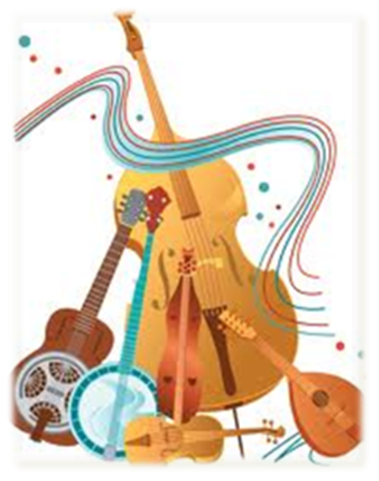 2 часть
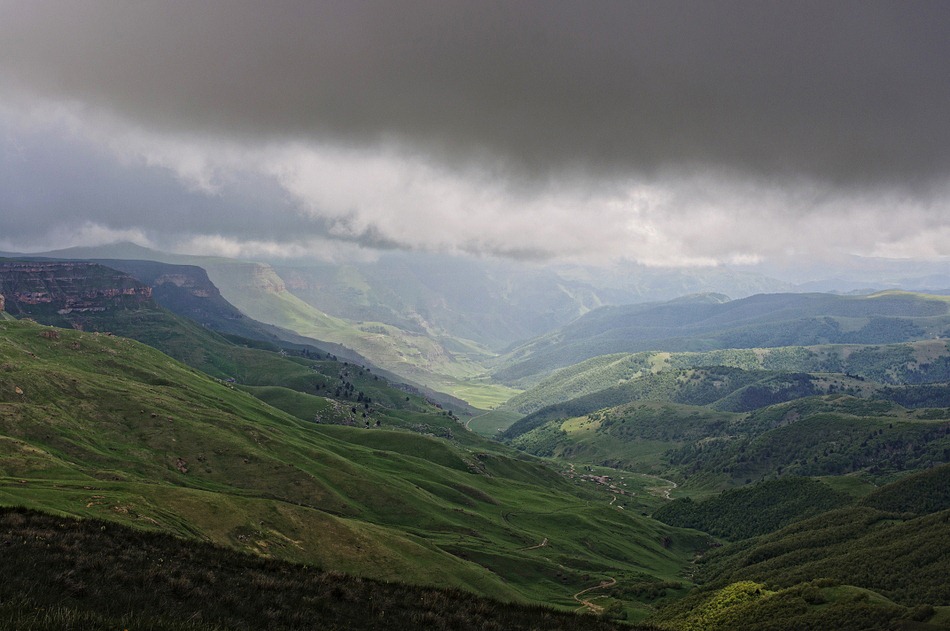 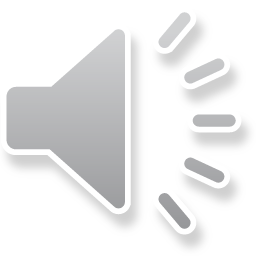 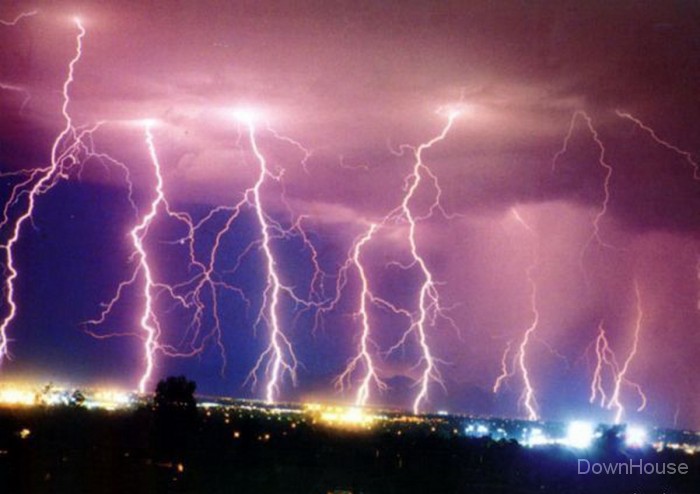 Раскатами грома
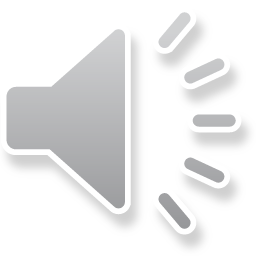 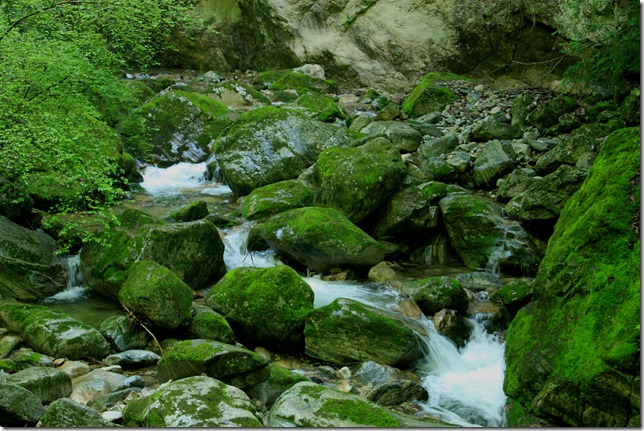 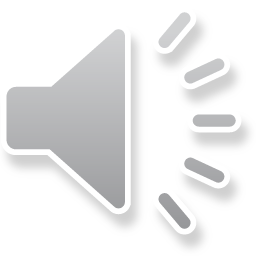 Журчаньем ручья
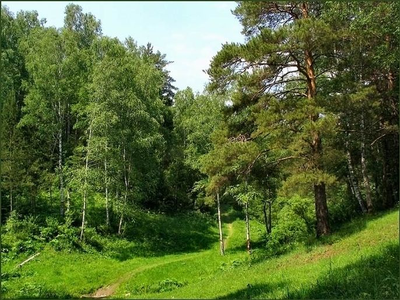 Шумом деревьев
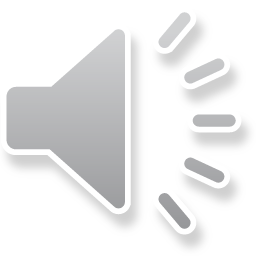 Человек  , окруженный этими разно­образными звуками, конечно же, пытался подра­жать им. 
Таким образом, общение человека с природой было одним из главных источников, из которых возникала сознательно создаваемая им музыка.